“Time to Focus: Doing things better and differently for key populations”Partner notification HIV Self Testing  and Social Network Testing
Dr  Irene Mukui 
National AIDs & STI Control Programme, Ministry of Health Kenya 

AIDS 2018 Conference Amsterdam, 23rd July 2018
HIV Burden in Kenya, 2018
#KENYAatAIDS2018
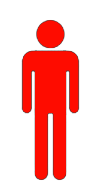 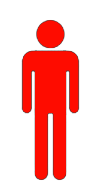 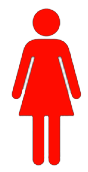 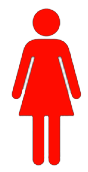 HIV Prevalence = 4.9%
Female = 6.2% ;   Male = 3.5%

PLHIV (all ages) = 1.5M
Adults living with HIV (15+) 
= 1,388,200
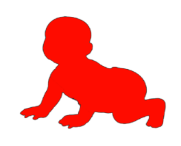 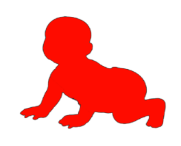 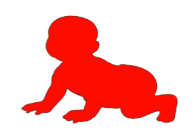 Children living with HIV (0-14)
= 105,200
Adolescent and Young People
Number of new HIV Infections in 2017
Adolescents 10-19 years
All ages = 52,800
PLHIV = 105,200
New infections = 8,200
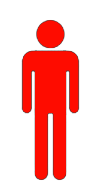 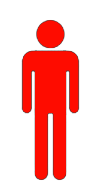 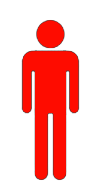 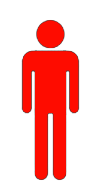 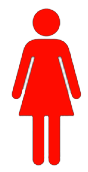 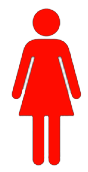 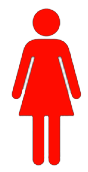 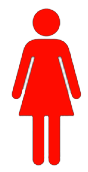 Adults (15+ = 44,800)
Young Adults 15-24 years
PLHIV = 184,700
New infections = 17,700
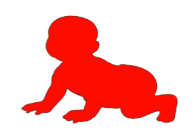 Children (0-14) = 8,000
Source : Kenya HIV estimates 2018
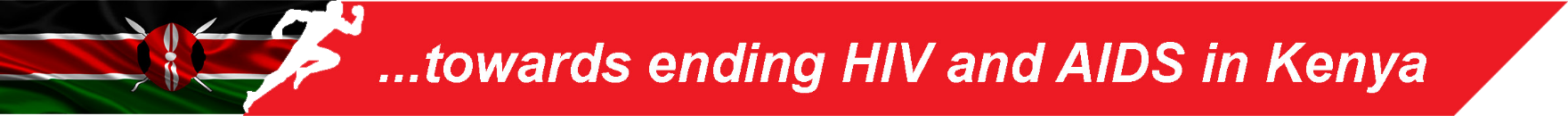 HIV Epidemic among Key Populations
Key populations contribute to 33% of all new infections
High HIV prevalence
High estimation of key populations
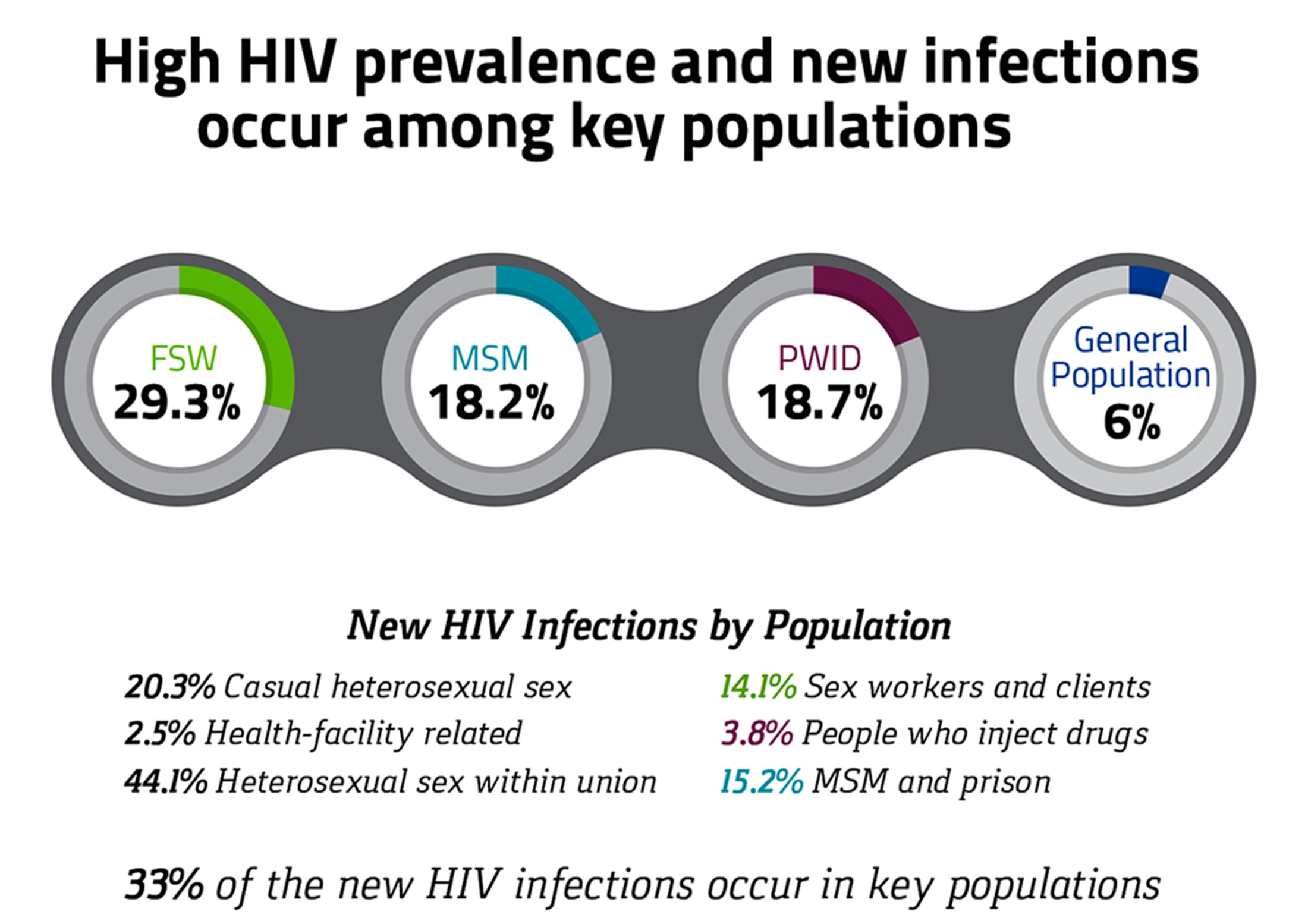 MSM
PWID
FSW
NASCOP Kenya. 2013. Kenya Most At Risk Populations Size Estimate
Consensus. Final Report. Nairobi: MoH
[Speaker Notes: FSW – 133,675 (76, 654 – 208,711)
MSM – 18,460 (9,660-32,886)
PWID – 18,327 (12,617 – 23,978)]
The First 90 Testing Gap in Kenya
Gap
Est. PLHIV
Identified
[Speaker Notes: Bold the targeted]
Strategic HIV Testing Approaches: HIV Self Testing
Kenya HIV self testing guidelines launched in 2017 
Position HIVST as a strategy to achieve the 90 –90 –90 goals
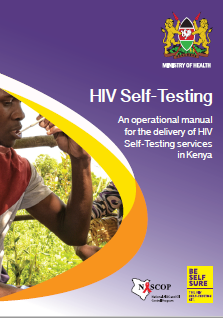 Prioritizing HIV Self Testing
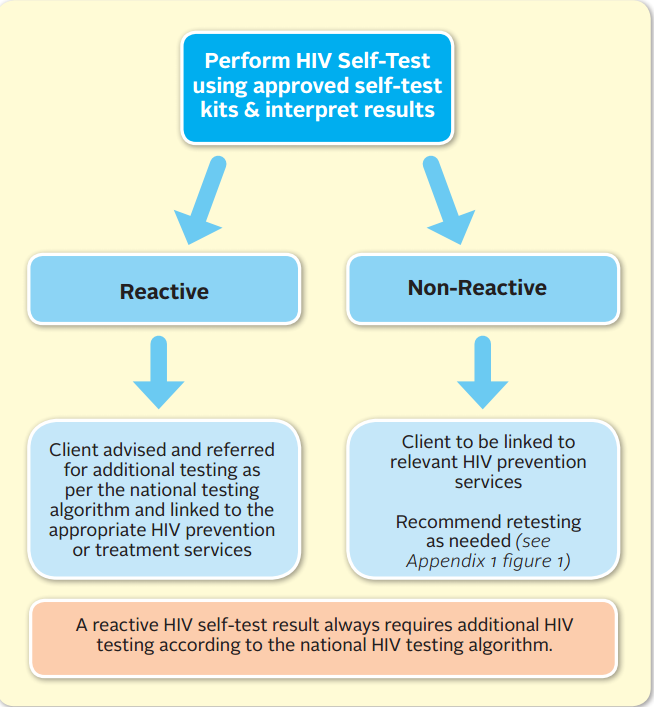 HIVST Delivery Channels & Strategy
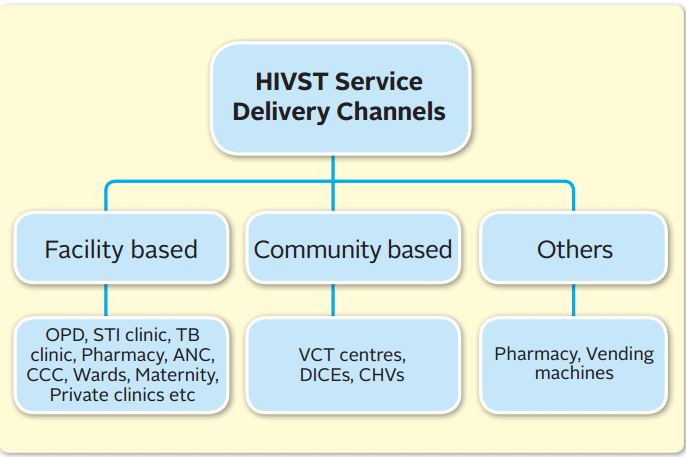 Roll out  is phased 
Phase 1: 16/47 counties, 
Phase 2: 15/47  counties 
Phase 3: 156/47 counties
Time line:  June 2018 – 2019
[Speaker Notes: Leave initial priority groups for HIVST; make not to extend to whoever needs it, include young people..]
HIVST Delivery Channels & Strategy
Assisted Partner Notification Services
Cluster RCT conducted in Kenya
Progress 
Ongoing integration feasibility study being conducted 
National guidelines development ongoing to support implementation 
Integration already ongoing
Comparison between immediate and delayed arms
Increase testing uptake among partner 
Higher proportion of positives 
Higher proportion linked to care 
Higher proportion Tested for first time 
aPNS did not increase intimate partner violence
Key lessons
Integrating innovative testing approaches such as self testing , aPNS is feasible 
High acceptance and uptake 
Proper planning , monitoring is needed 
Integrated innovative monitoring strategies for community based approaches
Acknowledgments
MOH-NASCOP 
Mary Mugambi
Helgar Musyoki 
CDC kenya team 
LVCT